Мастер – класс для педагогов Формирование интонационной стороны речи у дошкольников
Выполнила учитель-логопед ДОУ «Солнышко» Матвиевская Ирина Геннадьевна 
II квалификационная категория.
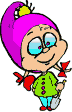 Интонация включает в себя
Мелодику (повышение или понижение голоса)
Логическое ударение
Паузы
Темп речи
Основной тон высказывания
Ритм
Терминология
Мелодика – повышение или понижение тона голоса. Мелодика существенно влияет на значение высказывания, его смысл
Логическое ударение – это выделение голосом наиболее важного по смыслу слова
Паузы – это временная остановка в звучании голоса, членящая речевой поток на отдельные части
Терминология
Темп речи – это скорость произнесения звуков, слов и целых фраз 
Тон или тембр – это эмоциональная окраска голоса человека. 
Ритм речи - это равномерное чередование ускорения и замедления, напряжения и ослабления, долготы и краткости речи
Направления работы по развитию интонационной стороны речи у дошкольников
Оптимизация мышечного тонуса Обучение релаксации
Формирование правильного дыхания 
Работа по развитию мелкой и общей моторики 
Развитие лицевой и артикуляционной моторики
 Восприятие и воспроизведение темпа
Спасибо за внимание!